Вопросы взаимодействия 
ФБУ «Псковский ЦСМ» и медицинских учреждений в части исполнения заключённых контрактов
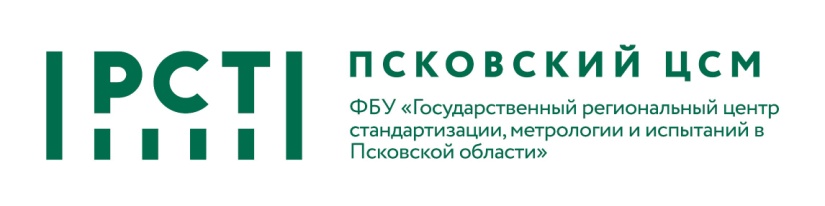 Казанцева Вера Александровна
Начальник бюро приема
 ФБУ «Псковский ЦСМ»
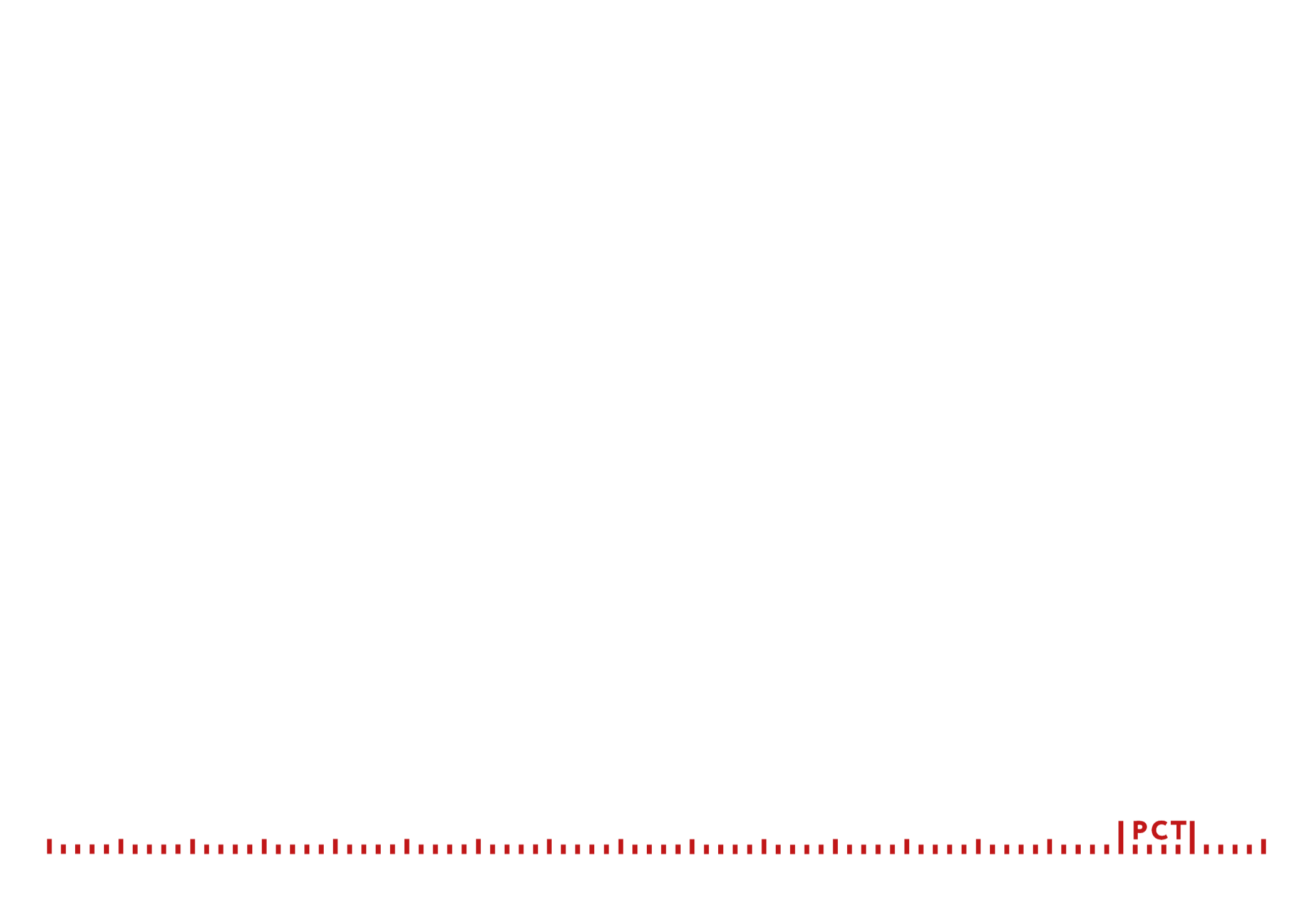 csmpskov.ru
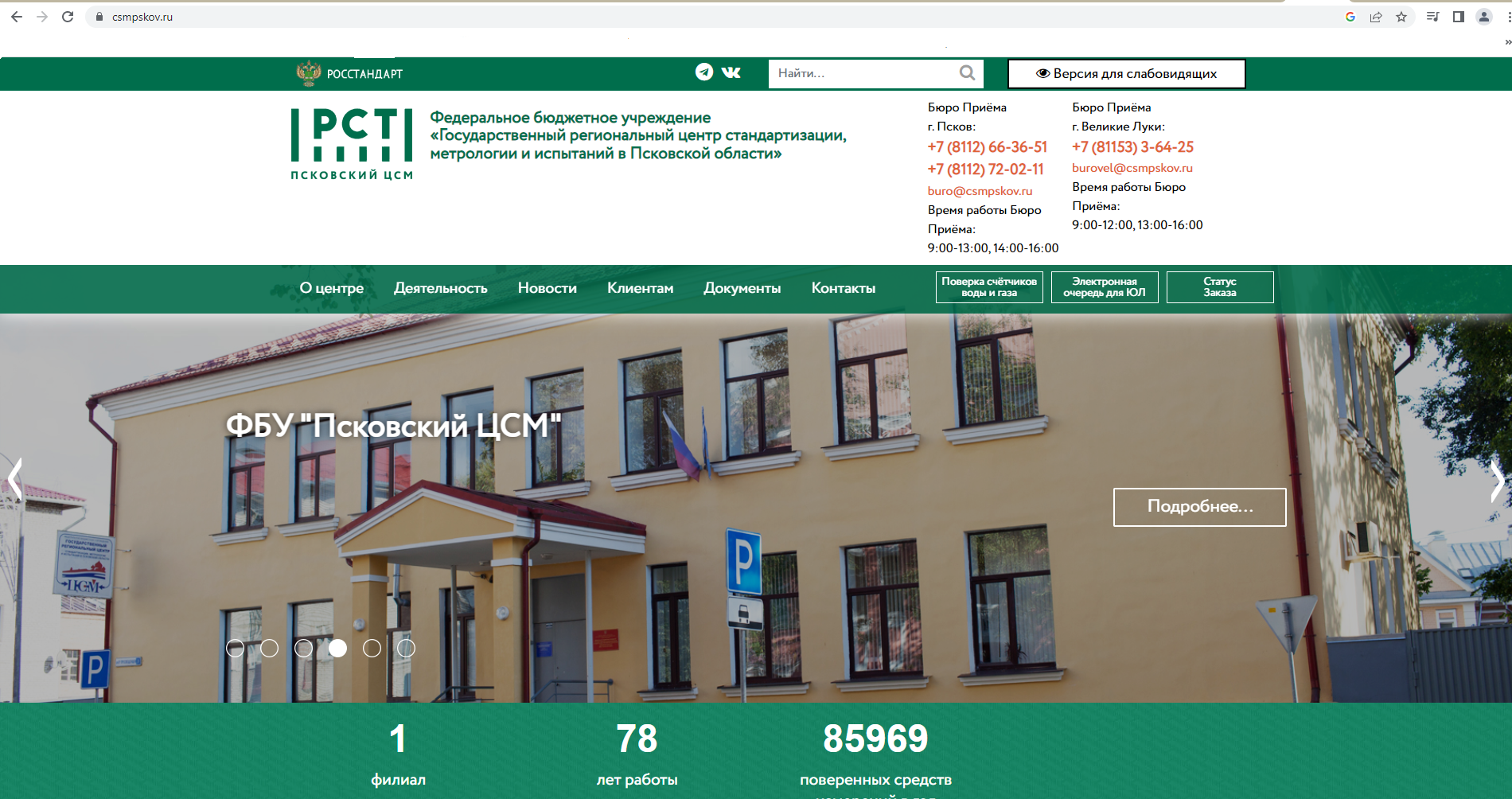 АНАЛИТИЧЕСКОГО КОНТРОЛЯ

Дата введения: 01 июля 2022 г.
Взамен МИ 2427-2016
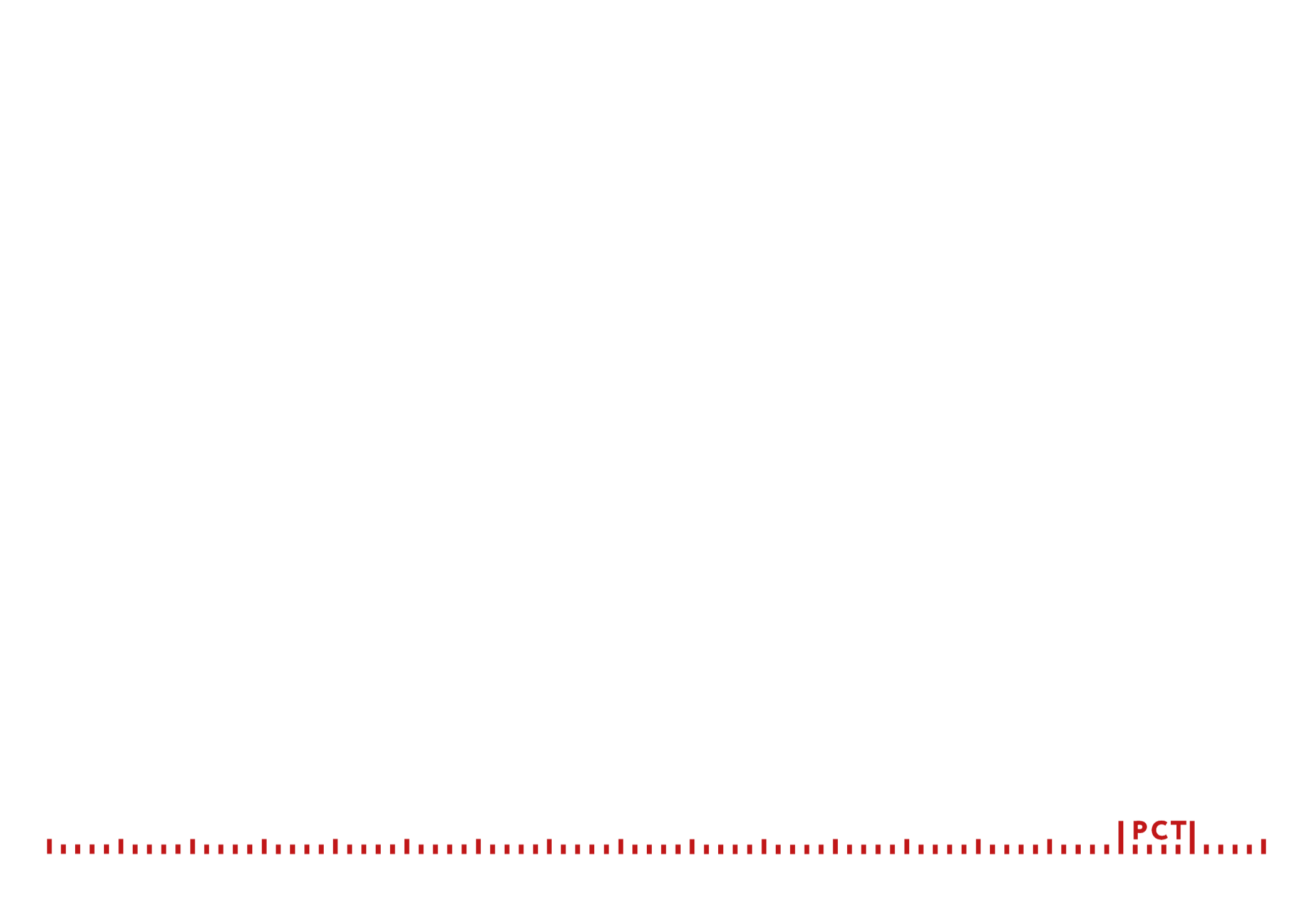 Контакты
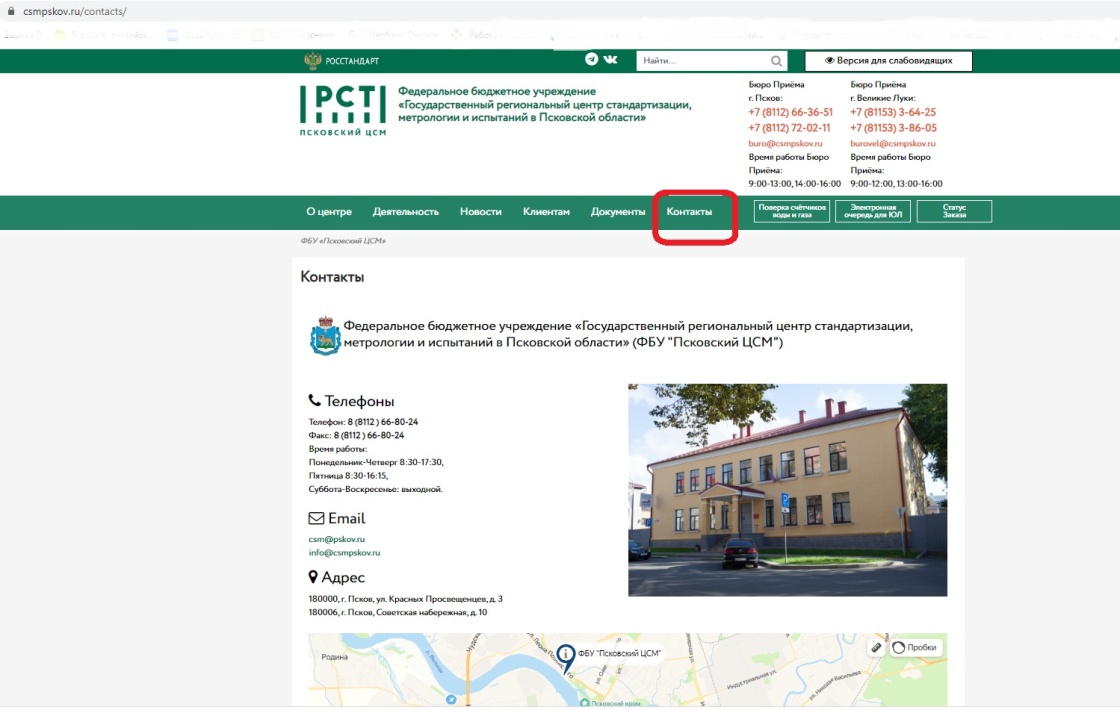 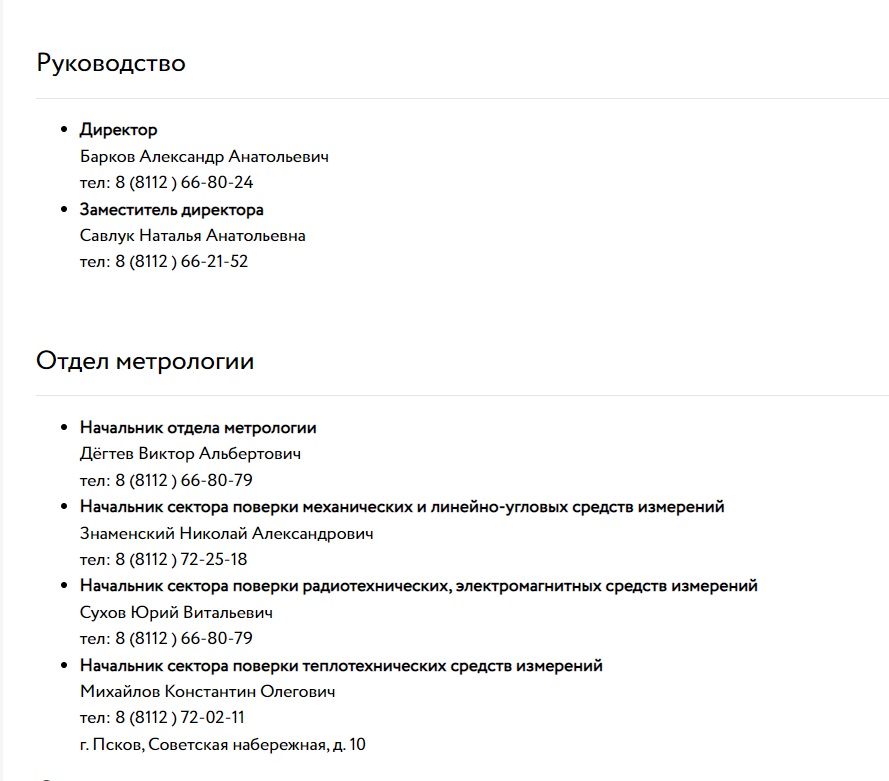 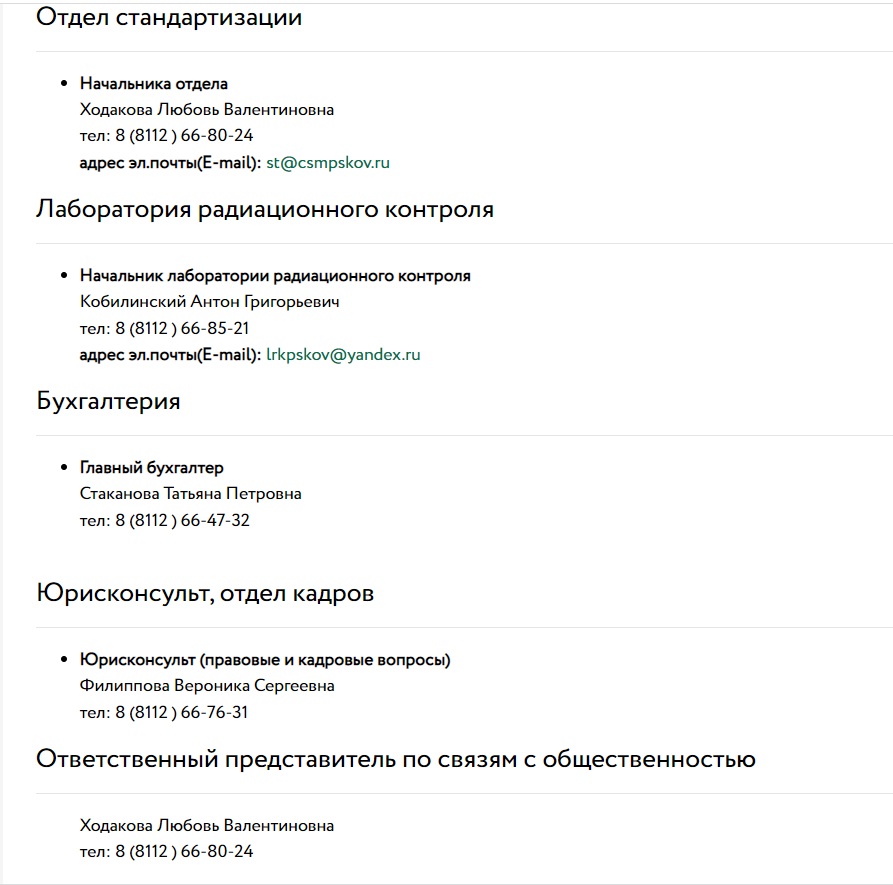 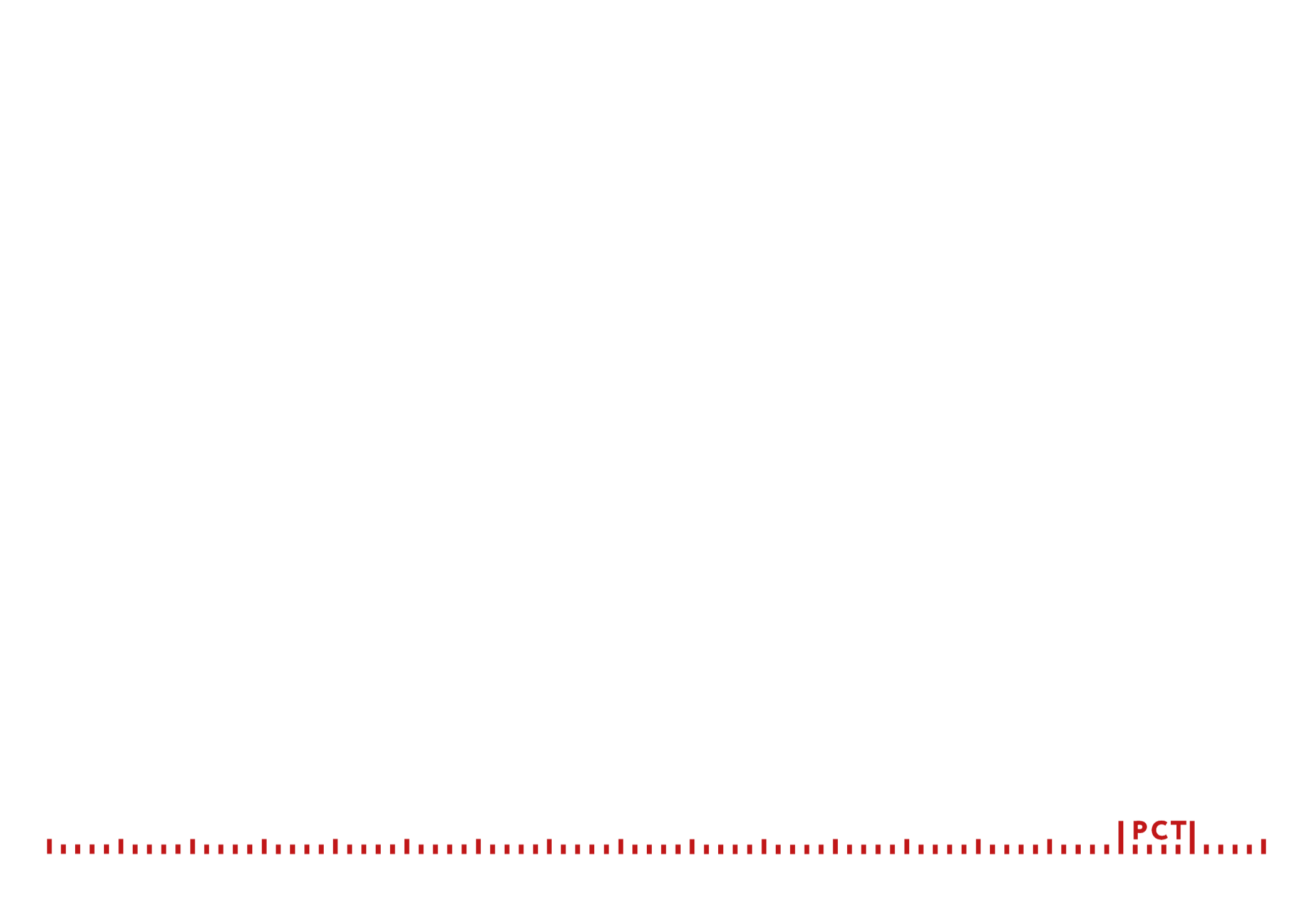 Описание объекта закупки (Техническое задание)
В соответствии с положениями статьи 33 Закона 44-ФЗ «О контрактной системе в сфере закупок товаров, работ, услуг для обеспечения государственных и муниципальных нужд» описание объекта закупки должно соответствовать требованиям:

- ГОСТ Р 57501-2017 "Техническое обслуживание медицинских изделий. Требования для государственных закупок";
- ГОСТ Р 58451-2019 "Изделия медицинские. Обслуживание техническое. Основные положения";
- ГОСТ Р 56606-2015 "Контроль технического состояния и функционирования медицинских изделий. Основные положения ".
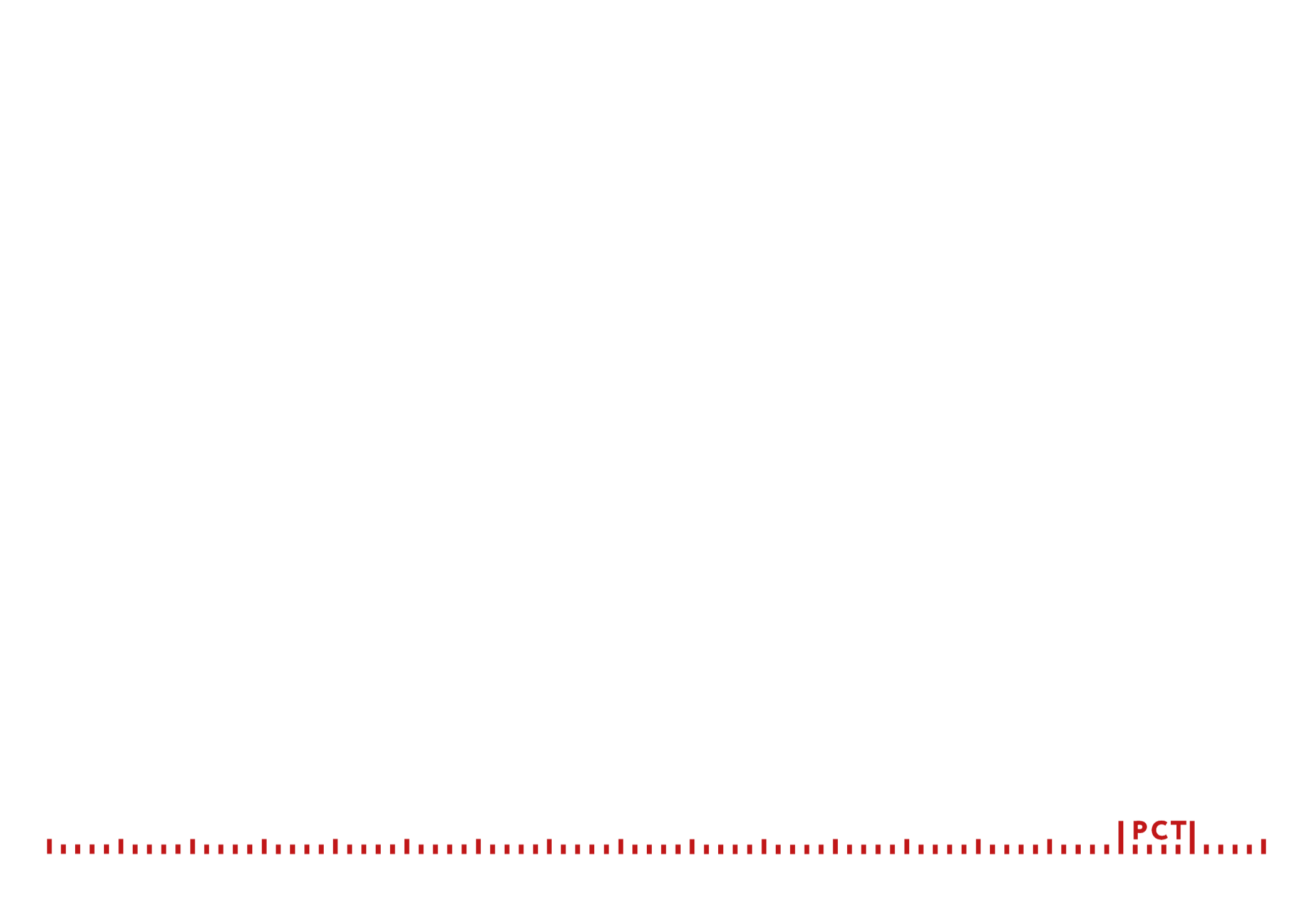 Требования к оформлению Технического задания
- ТЗ является текстовым документом;
- ТЗ следует делить на разделы;
 каждый раздел ТЗ может быть разделен на подразделы и пункты;
 каждый раздел, подраздел должен быть пронумерован;
 перечень МИ, подлежащих ТО рекомендовано представлять в виде таблицы;
 листы ТЗ должны быть пронумерованы.
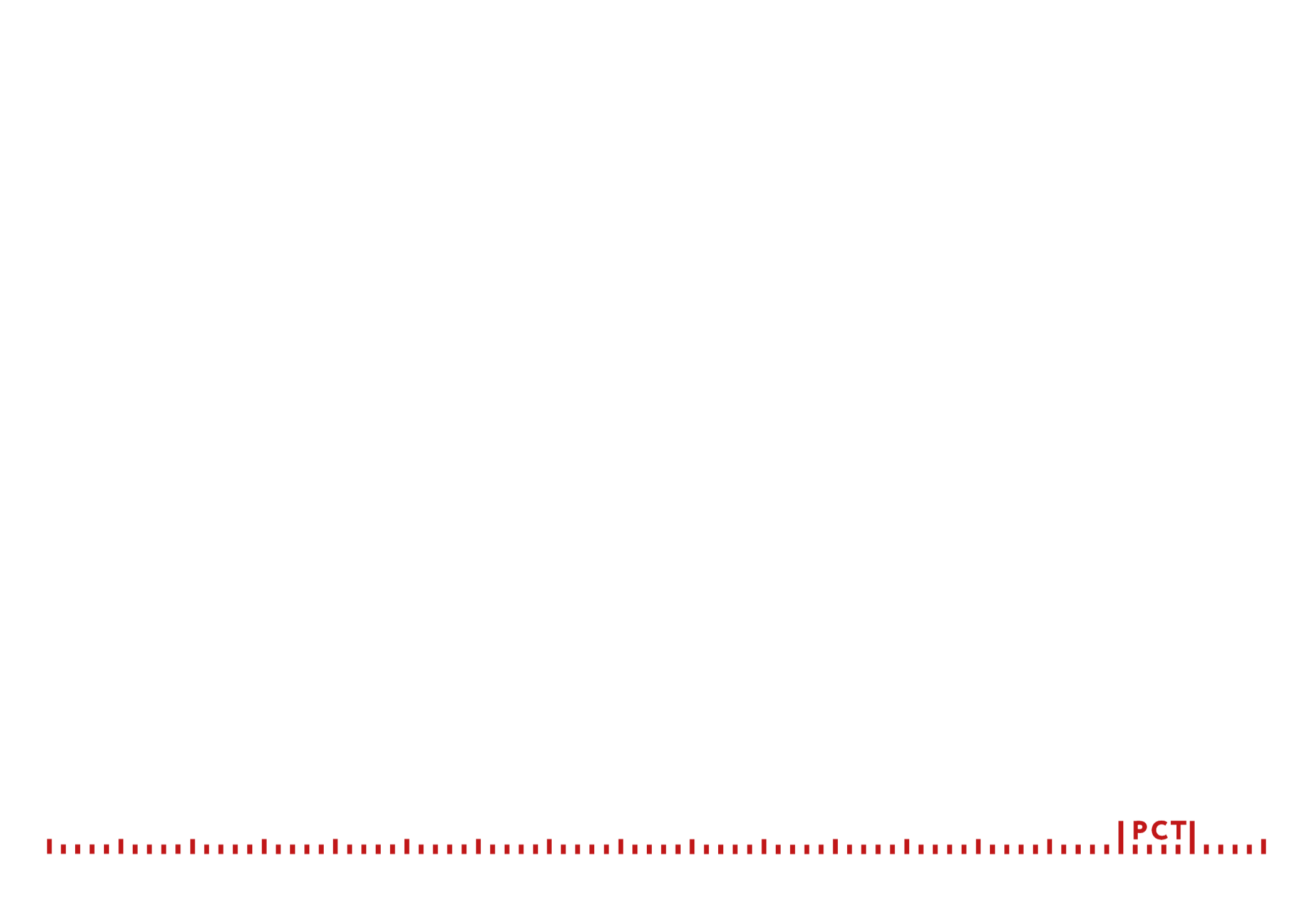 Разделы Технического задания
- Требования к наличию разрешительных документов;
- Требования к квалификации персонала Исполнителя;
 Требования к контрольно-измерительному и технологическому испытательному оборудованию;
 Требования к документации;
 Требования к обеспечению качества технического обслуживания медицинских изделий;
 Требования к организации и порядку проведения технического обслуживания медицинских изделий;
 Перечень медицинских изделий, подлежащих техническому обслуживанию;
 Порядок сдачи и приемки услуг;
 Приложения к техническому заданию.
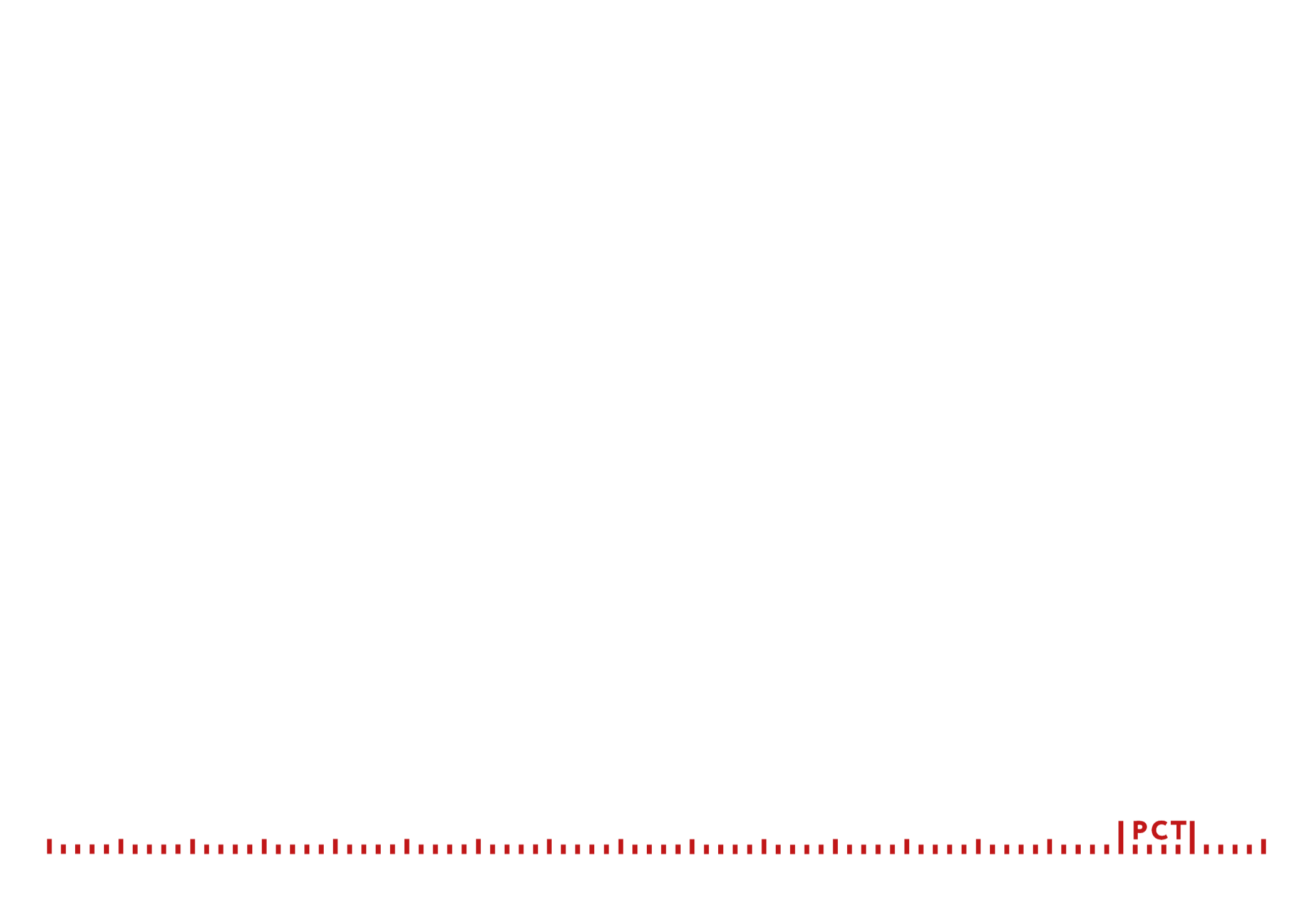 Перечень медицинских изделий, подлежащих техническому обслуживанию, с указанием:
- наименования МИ согласно документации изготовителя (производителя);
- модели (марки) МИ согласно документации изготовителя (производителя);
- наименования изготовителя (производителя);
- номера регистрационного удостоверения МИ;
- года выпуска;
- заводского/сервисного номера;
 инвентарного номера;
 периодичность ТО;
- адрес и место размещения в медицинской организации (корпус, кабинет или структурное подразделение).
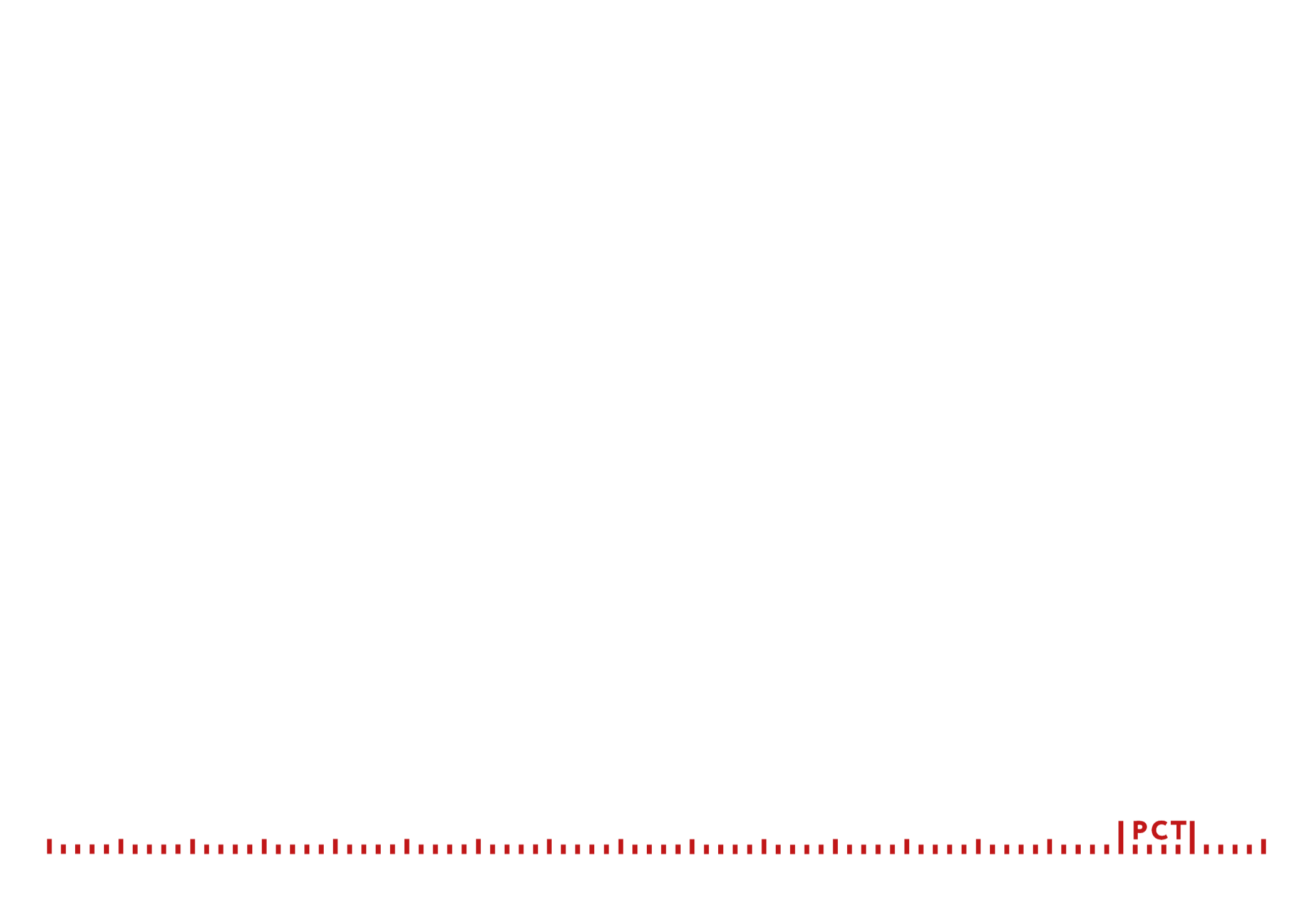 Разрешительные документы
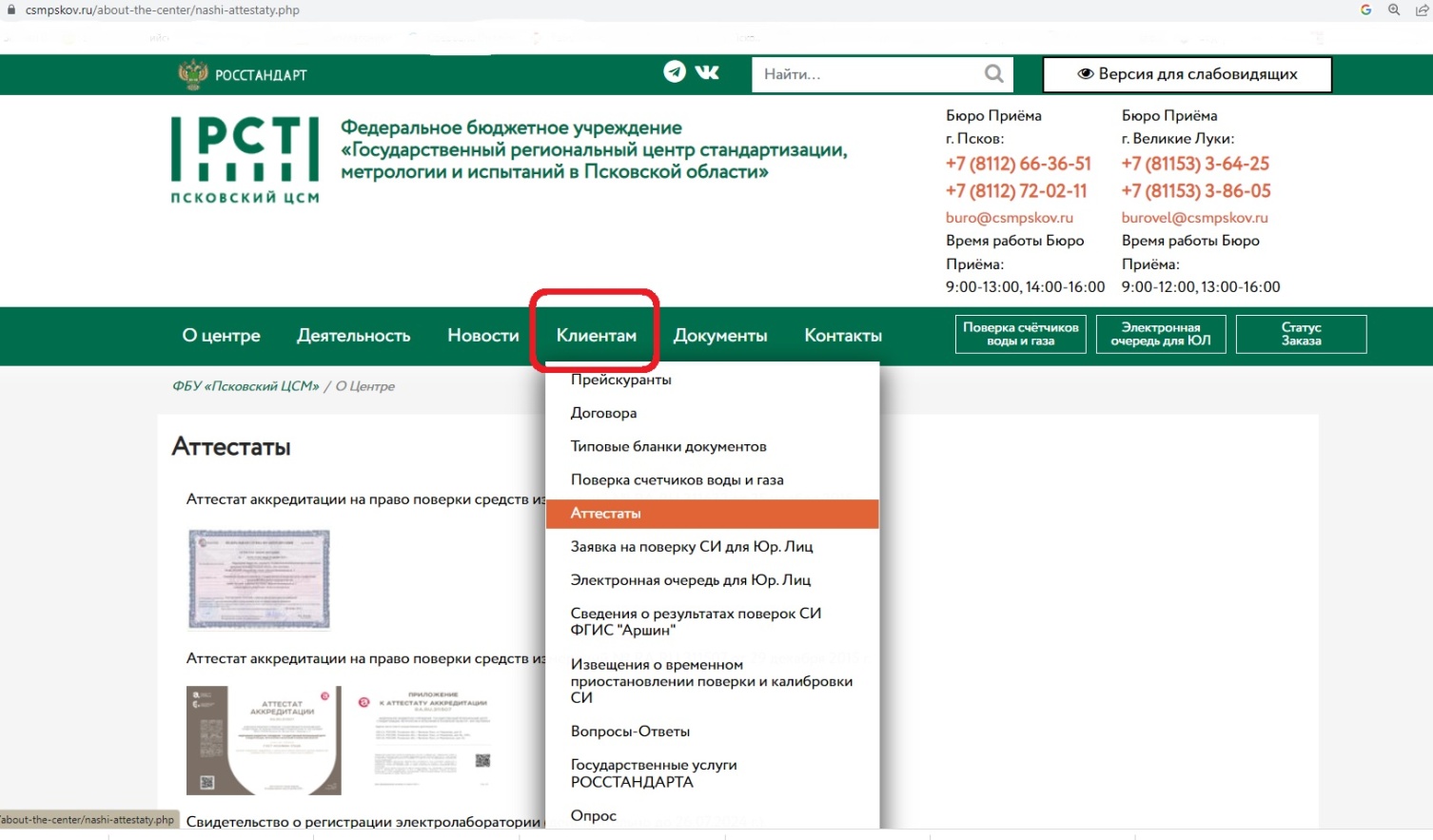 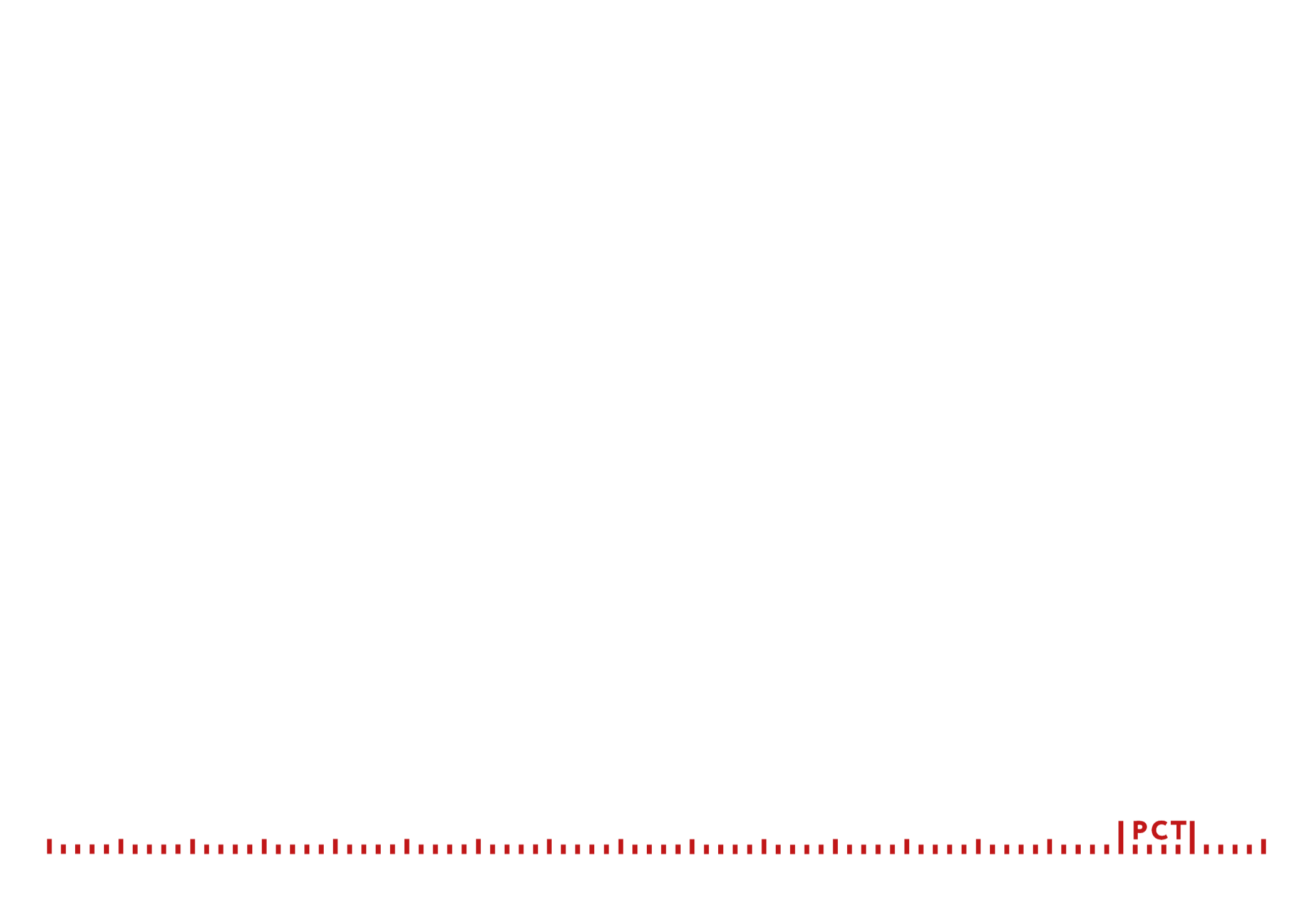 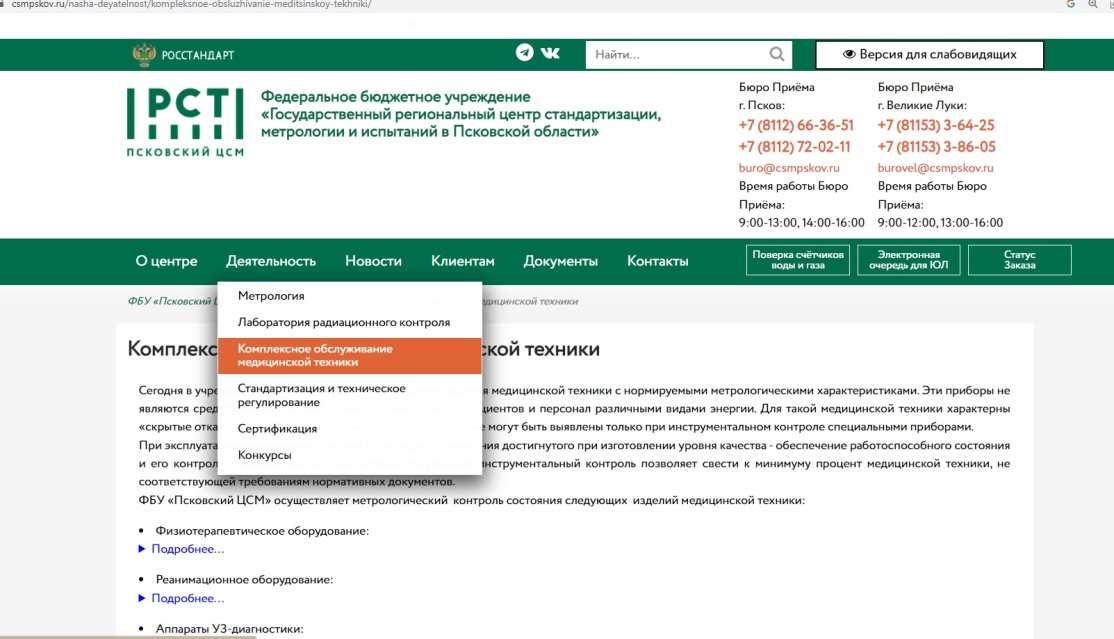 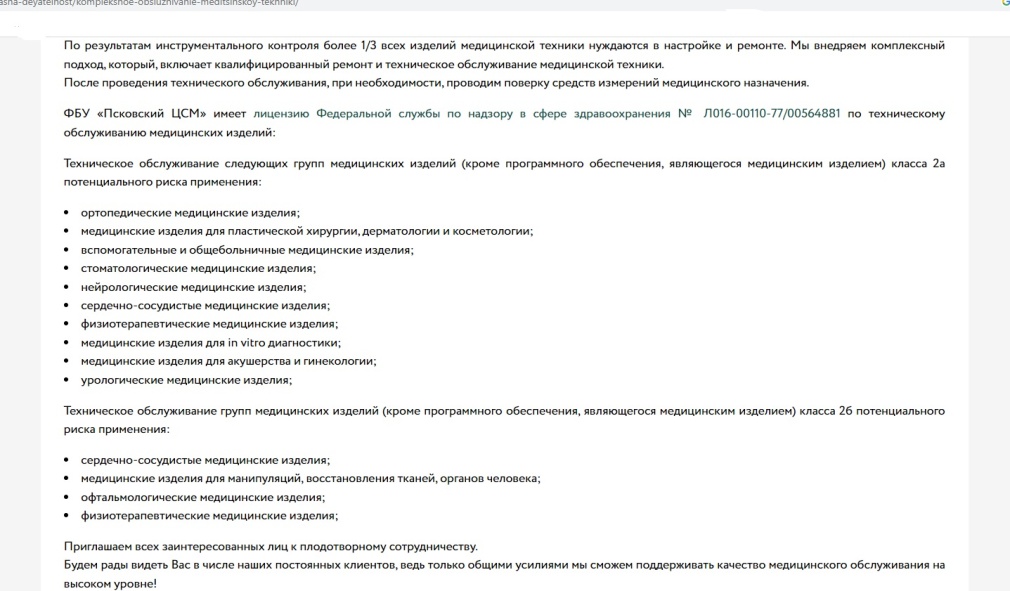 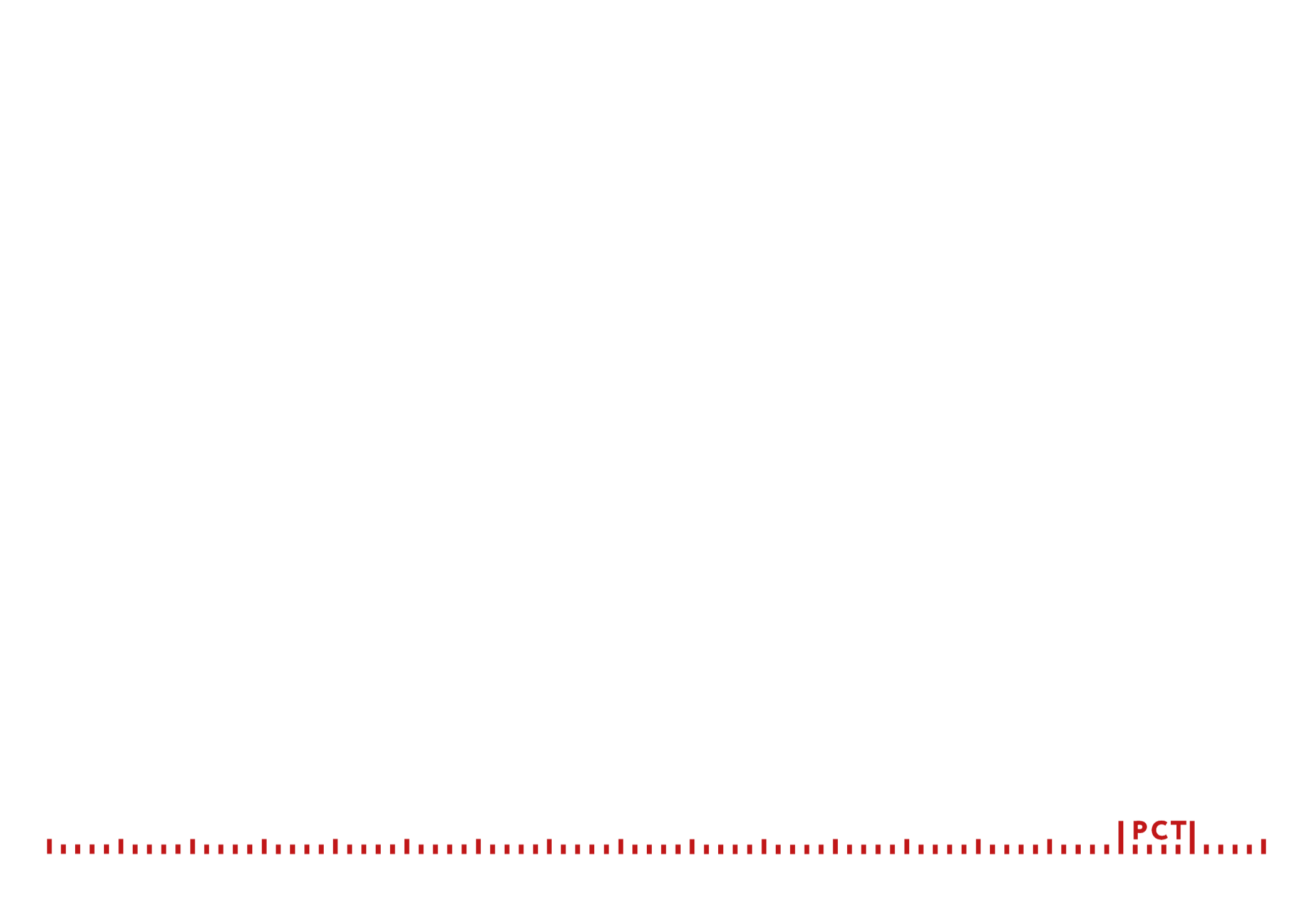 СПАСИБО ЗА ВНИМАНИЕ!

Казанцева Вера Александровна
тел. (8112) 66 76 31
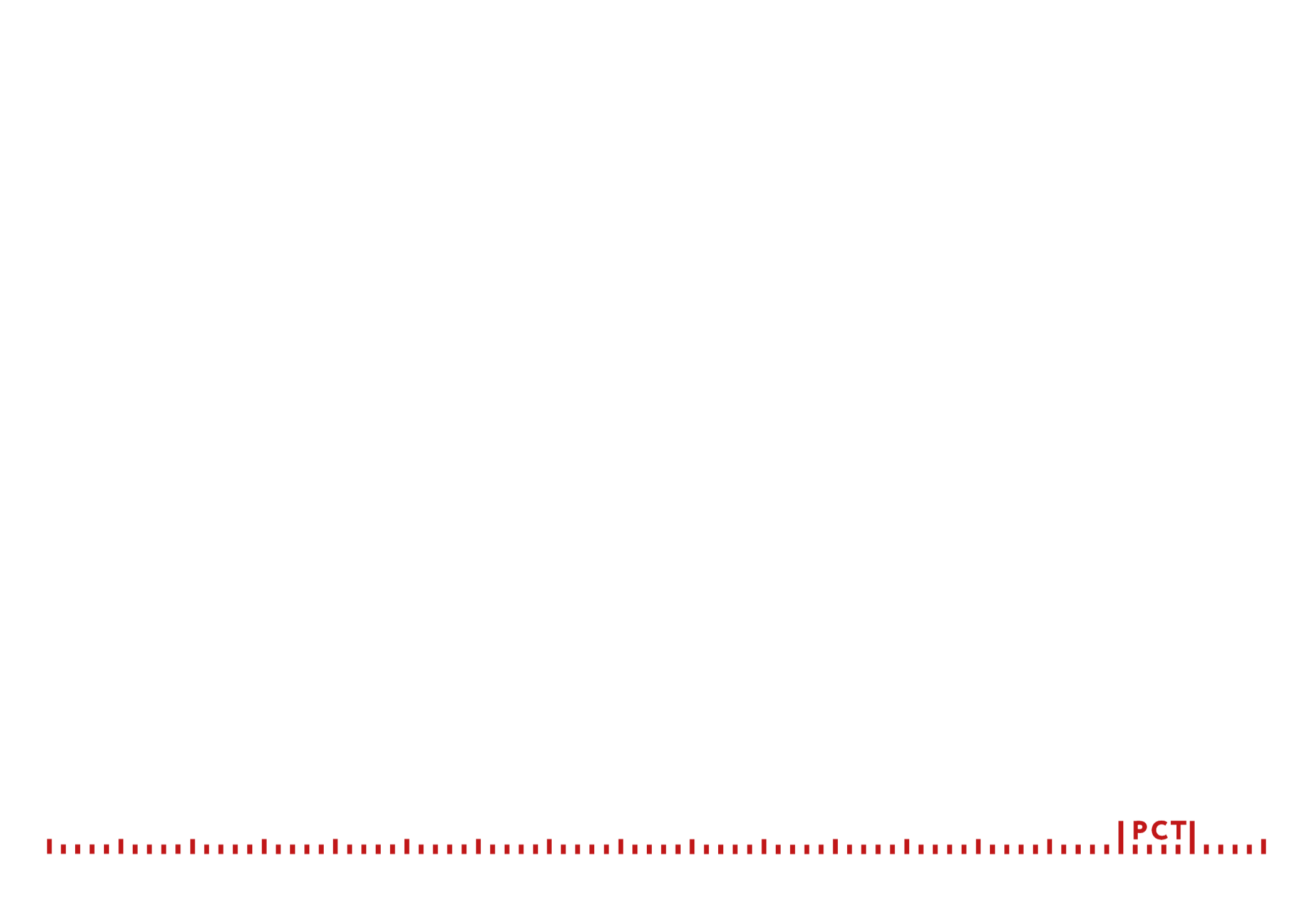